Малетин Александр Иванович Бокс
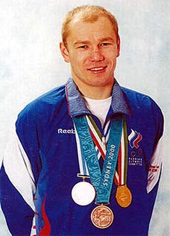 Бронзовый призёр
 олимпиады в Сиднее (2000)
Дата рождения: 6 февраля 1975 г. Место рождения: 
Свердловская область, с. Толмачёво Олимпийские награды: 2000 Сидней до 60 кг
МАЛЕТИН   АЛЕКСАНДР   ИВАНОВИЧ

      Год рождения: 06.02.1975Родился: с.Толмачёво Алапаевского района Свердловской обл.Субъект РФ, город: ХМАО-Югра, НижневартовскВесовая категория: 64 кг.Рост 170 смПравосторонняя стойкаДинамоЗаслуженный мастер спорта /1997/Боксом занимается с 1986 года.В сборной команде с 1996 года.Первый тренер: Вольф Василий Васильевич /с 1985 по наст. время/Тренеры: Вольф Василий Васильевич, Вольф Р.В.Образование: высшее, НГПИ /2002/ Педагог ПФКССпортсмен-инструктор СДЮШОР г. НижневартовскаХобби: рыбалка, охота, история славянской цивилизацииЛюбимое блюдо: русская, мексиканская, японская кухня. Окрошка, тещины пирожкиДепутат Думы г. НижневартовскаНагражден нагрудными знаками «Отличник погранслужбы» I и II степени.Награжден медалью Ордена Отечества II степени
Александр Иванович Малетин (род. 6 февраля 1975, с. Толмачёво Алапаевского района Свердловской области) — российский боксёр-любитель, заслуженный мастер спорта России (1997), призёр Олимпийских игр 2000 года и чемпионата мира 1999 года, многократный чемпион России.
        Биография
1990—1992 — учился в СПТУ № 44
1993—1996 — служил в армии.
1994 — до настоящего времени работает спортсменом-инструктором.
1999 — был награжден правительственной наградой — медалью ордена «За заслуги перед Отечеством I степени».
1999 — проходил службу по контракту инструктором по спорту в звании майор ЦПСК России.
1996—2002 — Чемпион России по боксу.
1997 — Чемпион Мира по боксу.
1999 — Призер Игр Доброй Воли.
2000 — Чемпион Европы,  призер Олимпийских Игр
2001 — призер чемпионата Мира по боксу.
2002 — Чемпион Европы по боксу.
2003 — финалист чемпионата Мира по боксу.
2004 — Чемпион Европы по боксу.
2001 — 15 февраля родился сын.
1997—2002 — учеба в НГПИ.
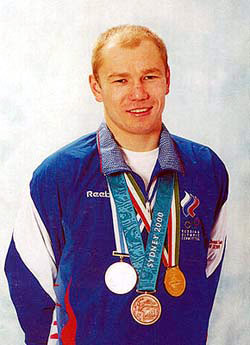 Профессиональные достижения:
Неоднократный чемпион России /1996, 1997, 1998, 1999, 2001, 2002, 2003/
Бронзовый призер чемпионата России 1994 г.
Чемпион мира /1997/
Призер Чемпионата мира /2001/
Финалист Чемпионата мира /2003/
Серебряный призер чемпионата мира /2003/
Бронзовый призер Игр XXVII Олимпиады в Сиднее /2000/
Чемпион Европы /1998, 2002, 2004/
Бронзовый призер Игр Доброй Воли /1998/

В 2003 году награжден орденом "За заслуги перед Отечеством" первой степени.
2007  Серебряный призер Чемпионата РоссииПобедитель турнира "Feliks Stamm" /Польша, Варшава, 21-24 марта/